THE LINE
a true story
1933-1945,
Germany
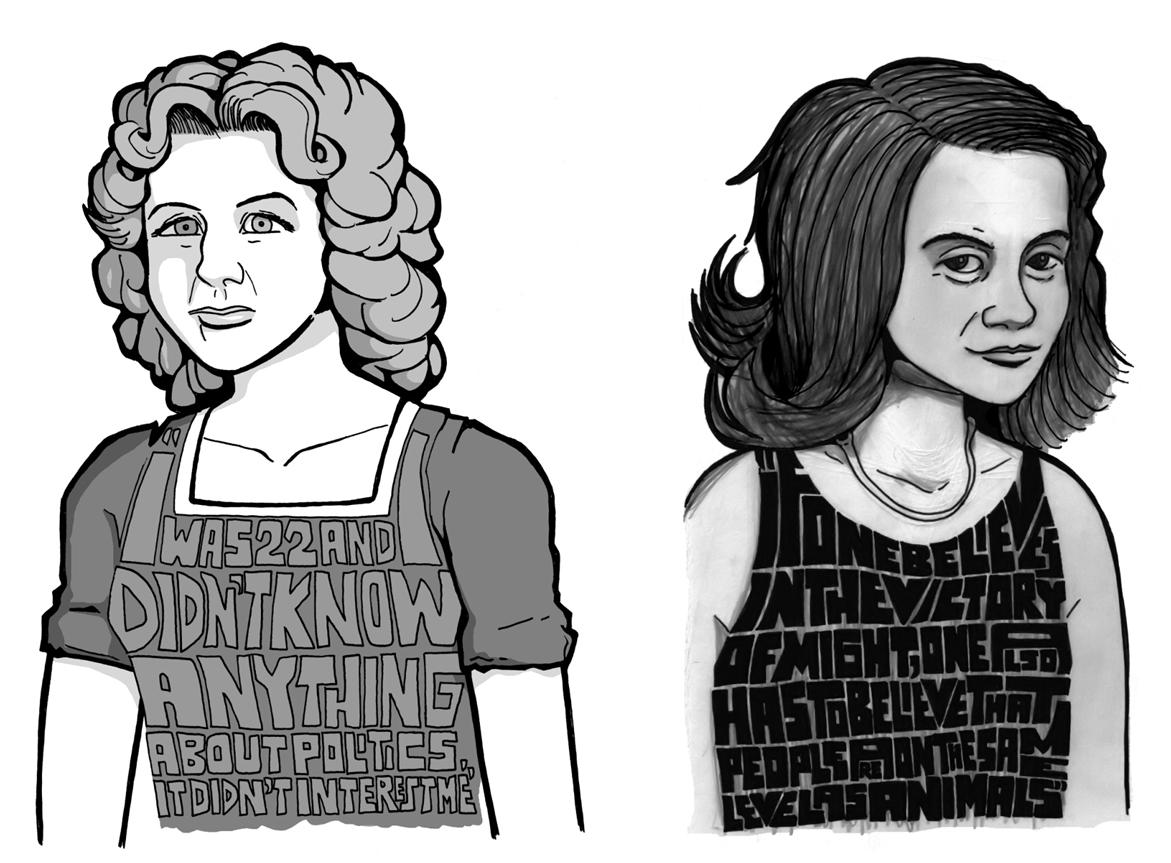 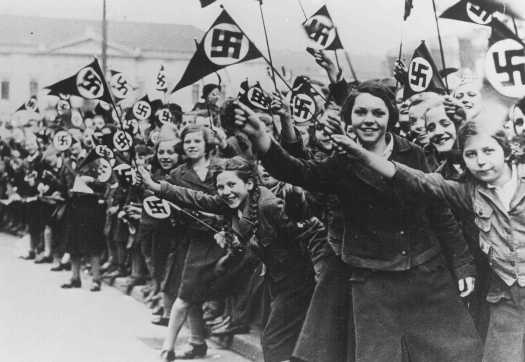 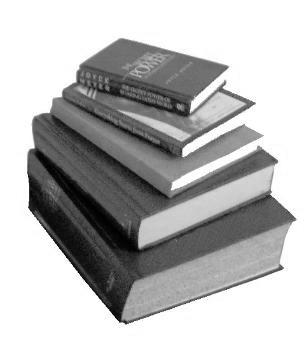 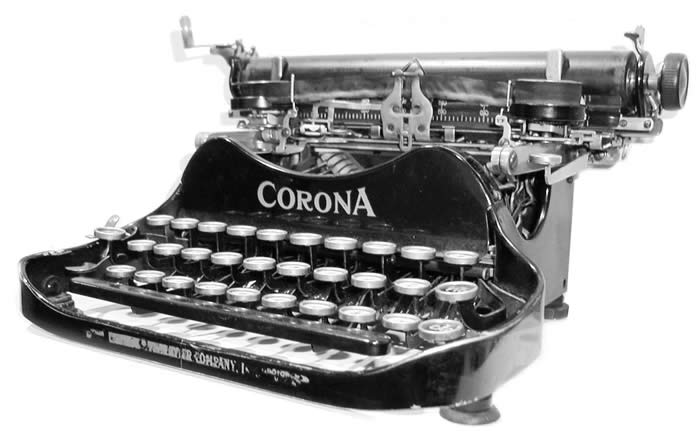 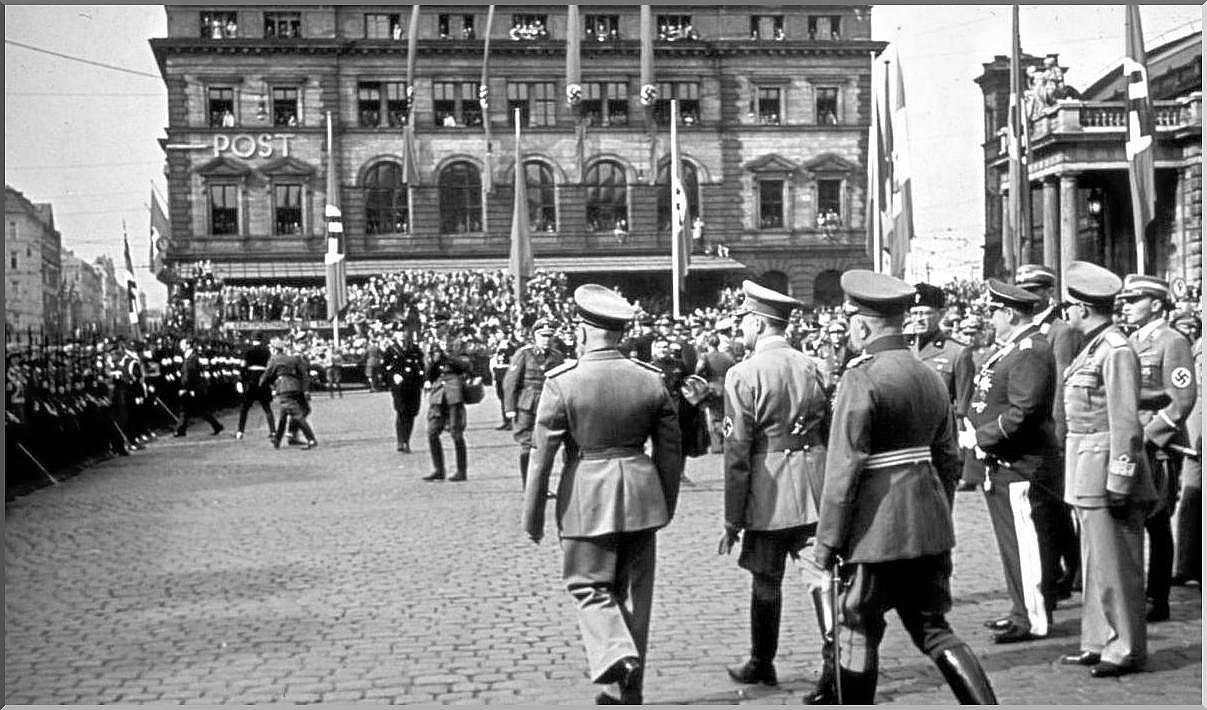 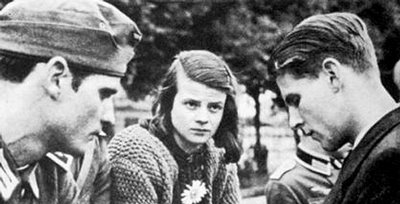 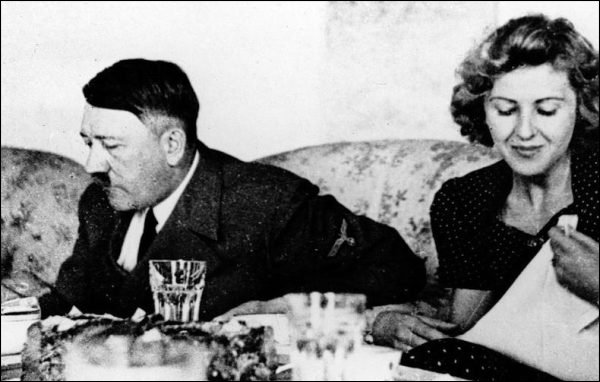 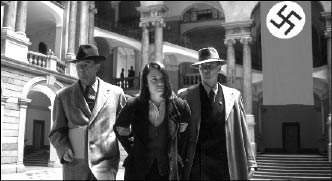 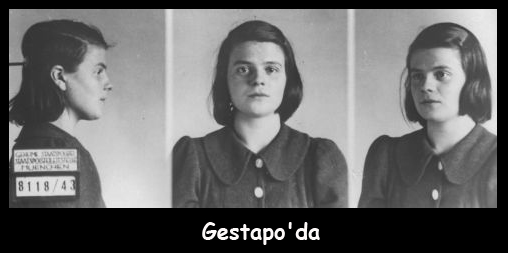 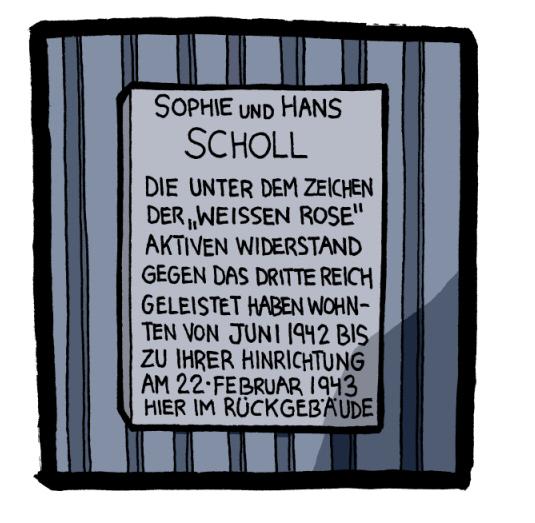 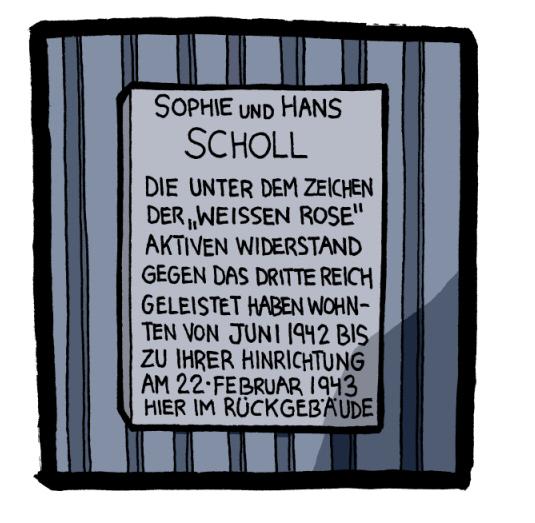 “All of a sudden, I had no excuse anymore.”
“It was no excuse to be young.”
Sophie Scholl
1921-1943
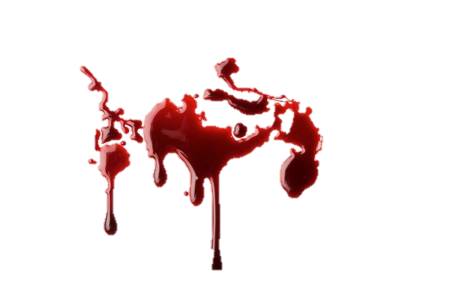 Traudl Junge
1920-2002
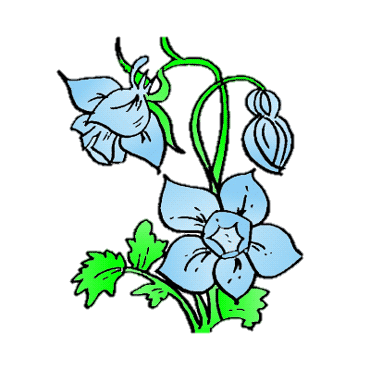 This is the story of a
L
I
N
E
A line that separates those who stand up
from those who merely obey orders.
That separates difficult
from easy.
That separates being true to 
                               yourself
from conformity.
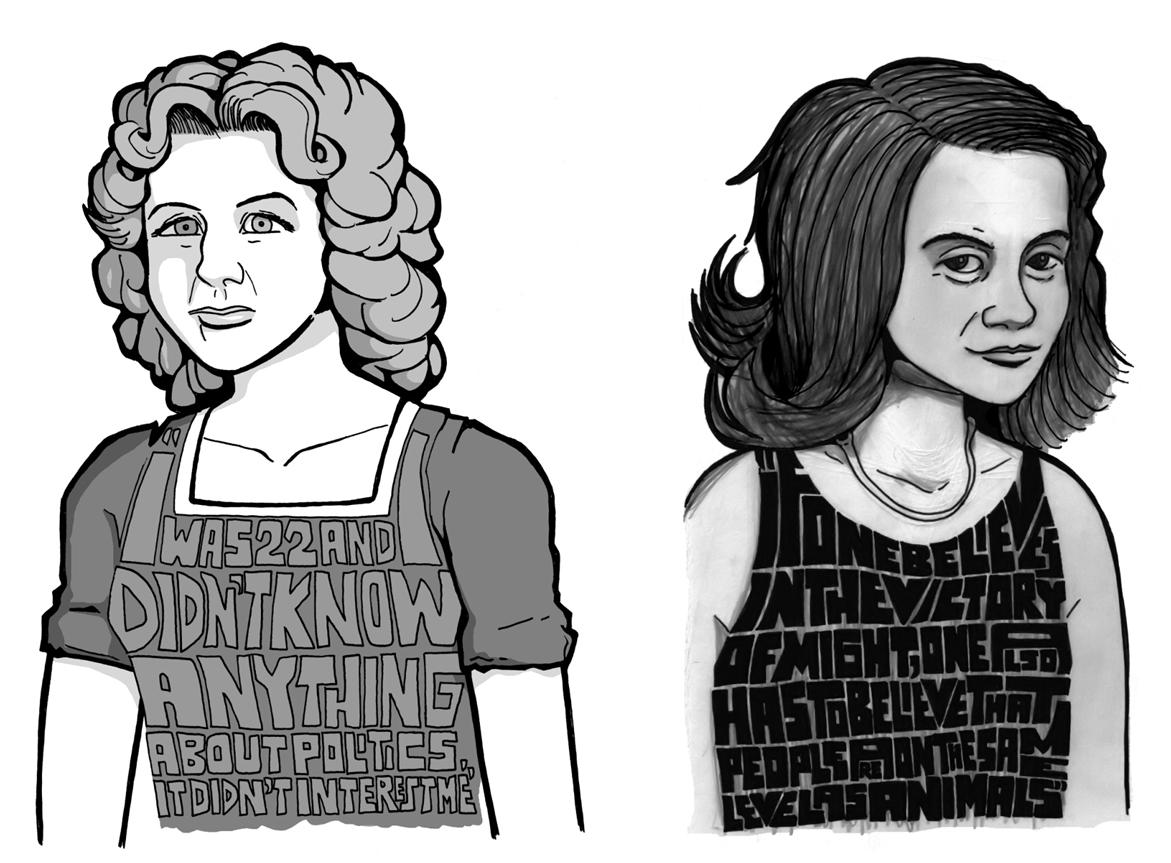 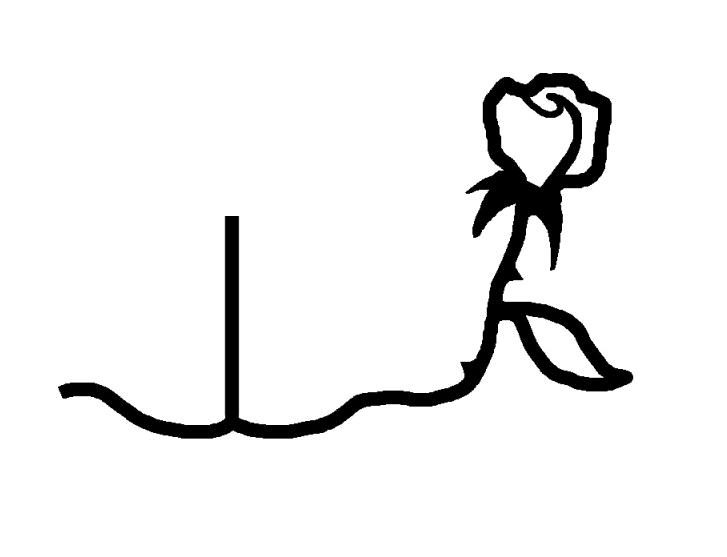 True Story.
World Without Genocide 2016